Alabama Alternative Certification
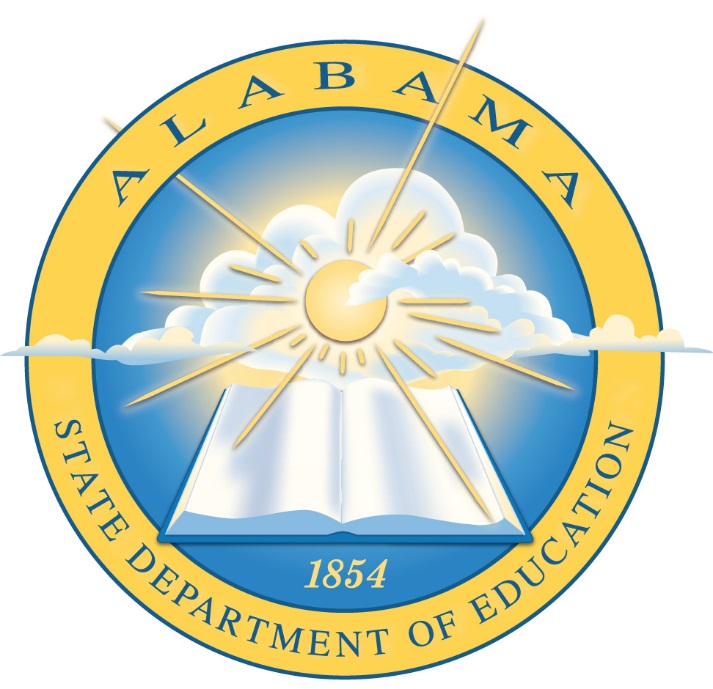 Alabama State Board of Education Work Session
February 8, 2018
Main Alternative Certificate Options
Business & Industry to Educational Administrator 
Provisional Certificate in a Teaching Field
Provisional Certificate in a Career and Technical Teaching Field
Interim Employment Certificate
Temporary Certificate Options
Career and Technical Temporary 
Emergency
Alternative & Temporary certification options
LEA Requests…20 or More(Career and Technical Temporary, Emergency, Provisional, Interim Employment, Business & Industry to Educational Administrator)
LEA Requests…15-19(Career and Technical Temporary, Emergency, Provisional, Interim Employment, Business & Industry to Educational Administrator)
LEA Requests…10-14(Career and Technical Temporary, Emergency, Provisional, Interim Employment, Business & Industry to Educational Administrator)
Available in most K-12, 6-12, and 4-8 teaching fields. 

1st Certificate
Background clearance 
At least an earned bachelor’s degree with an overall GPA of 2.75 (for bachelor’s degree) and 3.0 (for master’s degree)
Exception made to allow for acceptance of a higher Praxis score for individuals who do not meet the GPA requirement. 
Praxis Core basic skills assessments 
Praxis subject area test(s) for the teaching field
In teaching fields where a Praxis test is not available: 
An academic major in the teaching field or 32 semester hours of earned credit in the teaching field with at least 19 of the hours at the upper division level  
Appropriate teaching assignment and mentor

2nd Certificate, 3rd Certificate, and Professional Educator Certificate
Full year of full-time appropriate teaching experience each year
Credit earned in four areas of required coursework 
Appropriate teaching assignment and mentor
Passing score on the PLT
Provisional Certificate in a Teaching Field
This is an alternative approach to Alabama professional educator certification.
Available in most K-12, 6-12, and 4-8 teaching fields. 

1st Certificate
Background clearance 
At least an earned bachelor’s degree with an overall GPA of 2.75 (for bachelor’s degree) and 3.0 (for master’s degree)
Option available to allow for acceptance of a higher Praxis subject area test score for individuals who do not meet the GPA requirement. 
Praxis Core basic skills assessments 
Praxis subject area test(s) for the teaching field
In teaching fields where a Praxis test is not available: 
An academic major in the teaching field or 32 semester hours of earned credit in the teaching field with at least 19 of the hours at the upper division level  
Appropriate teaching assignment and mentor

2nd Certificate, 3rd Certificate, and Professional Educator Certificate
Full year of full-time appropriate teaching experience each year
Credit earned in four areas of required coursework 
Appropriate teaching assignment and mentor
Passing score on the PLT
Provisional Certificate in a Teaching Field
This is an alternative approach to Alabama professional educator certification.
Available in specific 6-12 career and technical teaching fields.
1st Certificate
Background clearance 
At least an earned bachelor’s degree with an overall GPA of 2.75 (for bachelor’s degree) and 3.0 (for master’s degree)
Option available to allow for acceptance of a higher Praxis subject area test score for individuals who do not meet the GPA requirement
Praxis Core basic skills assessments 
Praxis subject area test(s) for the teaching field
In technical education teaching fields: 
An academic major in the teaching field, or 32 semester hours of earned credit in the teaching field with at least 19 of the hours at the upper division level, and occupational proficiency assessment 
In health science:
An active Alabama license in a registered nursing, paramedical, or approved allied health specialty and at least a bachelor’s degree in the area 
Appropriate teaching assignment and mentor

2nd Certificate, 3rd Certificate, and Professional Educator Certificate
Full year of full-time appropriate teaching experience each year
Credit earned in the four areas of required coursework 
Session A of the Career and Technical Education Teacher Certification Program (CTE TCP)
Appropriate teaching assignment and mentor
Passing score on the PLT
Provisional Certificate in a Career and Technical Teaching Field
This is an alternative approach to Alabama professional educator certification.
An individual who has been unconditionally admitted to a master’s (Class A)  level or sixth-year (Class AA) level State-approved educator preparation program at an Alabama college/university in:
Any K-6, 4-8, 6-12, or P-12 Teaching Field (Alternative Class A)
English for Speakers of Other Languages, Reading Specialist, Special Education (Traditional Class A)
School Counseling, Library Media, Instructional Leadership (Traditional Class A)
Special Education (Traditional Class AA)
OR
An individual who has been unconditionally admitted to a master’s level school counseling program accredited by the Council for Accreditation of Counseling and Related Educational Programs (CACREP)

Up to three one year certificates may be requested provided the individual is successfully progressing through the program. Upon program completion, the individual must be recommended for professional certification by the college/university and meet testing requirements.
Interim employment certificate
This certificate facilitates the employment of an individual who has been unconditionally admitted to a master’s or sixth-year level educator preparation program at an Alabama college.
1st Certificate
Background clearance 
At least an earned master’s degree with an overall GPA of 3.25 
Praxis subject area test for educational administration 
5 years of leadership experience (within the last ten years) in a compensated executive, management, supervisory, or leadership position in a business and industry entity or field other than education  
Credit earned in the areas of: diversity, ethics, financial management, human resource management, nonhuman resource management, planning, public relations, and technology
Appropriate assignment and mentor

2nd Certificate and Professional Leadership Certificate
Full year of full-time experience in an area of educational administration each year
Completion of the Superintendents’ Academy (for non-superintendents) or Superintendents’ Professional Development Program (for superintendents)
Appropriate assignment and mentor
Business and Industry to Educational Administrator Certificate (BIEA)
This is an alternative approach to Alabama professional leadership certification.
Adjunct Instructor Permit
Council for Accreditation of Counseling and Related Educational Programs (CACREP)
Degree Equivalent in Health Science
Degree Equivalent in Technical Education
Junior Reserve Officer Training Corps Certificate (JROTC)
National Board for Professional Teaching Standards
Nationally Certified School Psychologist
Provisional Certificate in Library Media or School Counseling
Speech-Language Pathology Assistant Certificate
Speech-Language Pathology Professional Educator Certificate 
Speech-Language Pathology Temporary Certificate 
Substitute License
Other available options for career changers